All Wales Transfusion Record (v5, 2023) – written instruction
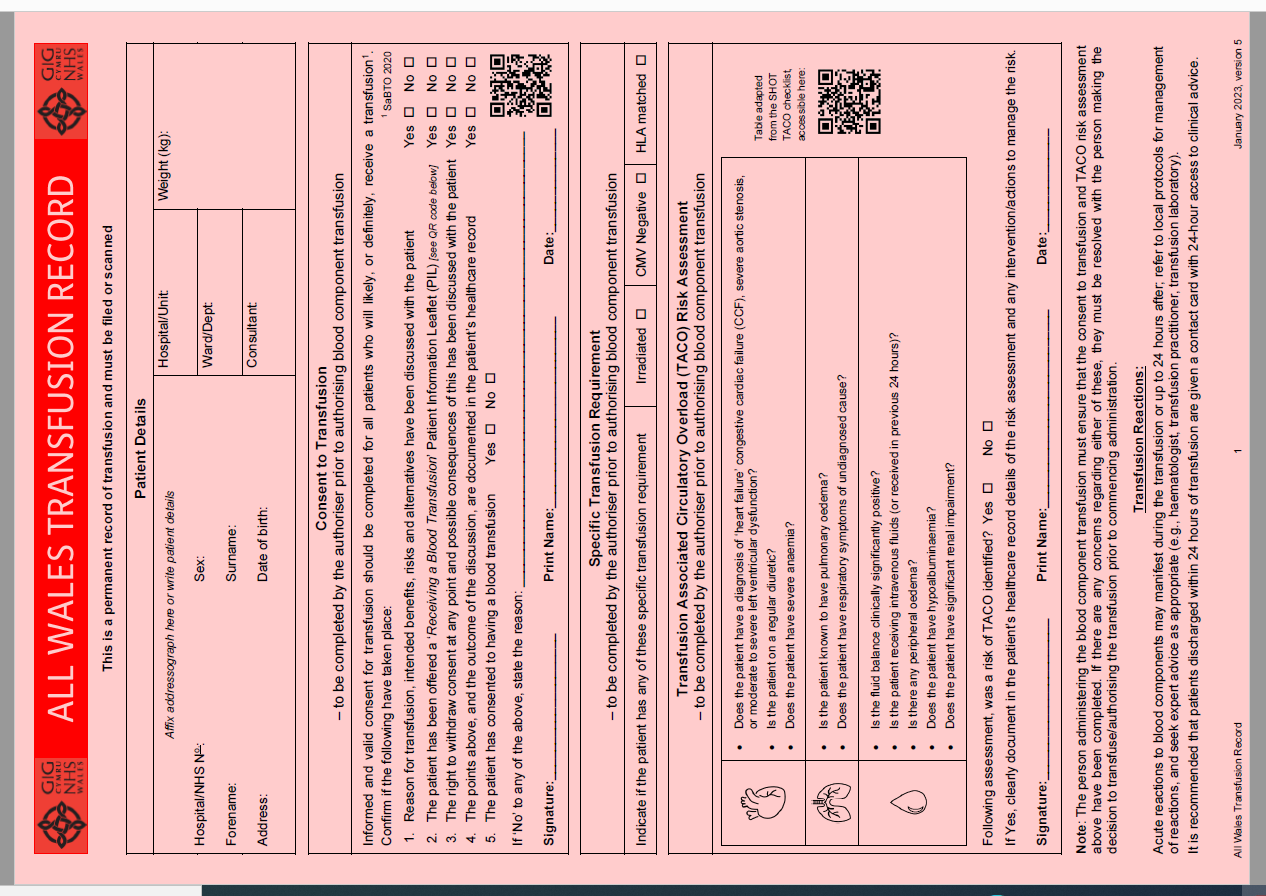 WBS Blood Health Team, 2023
All Wales Transfusion Record (v5, 2023) – written instruction
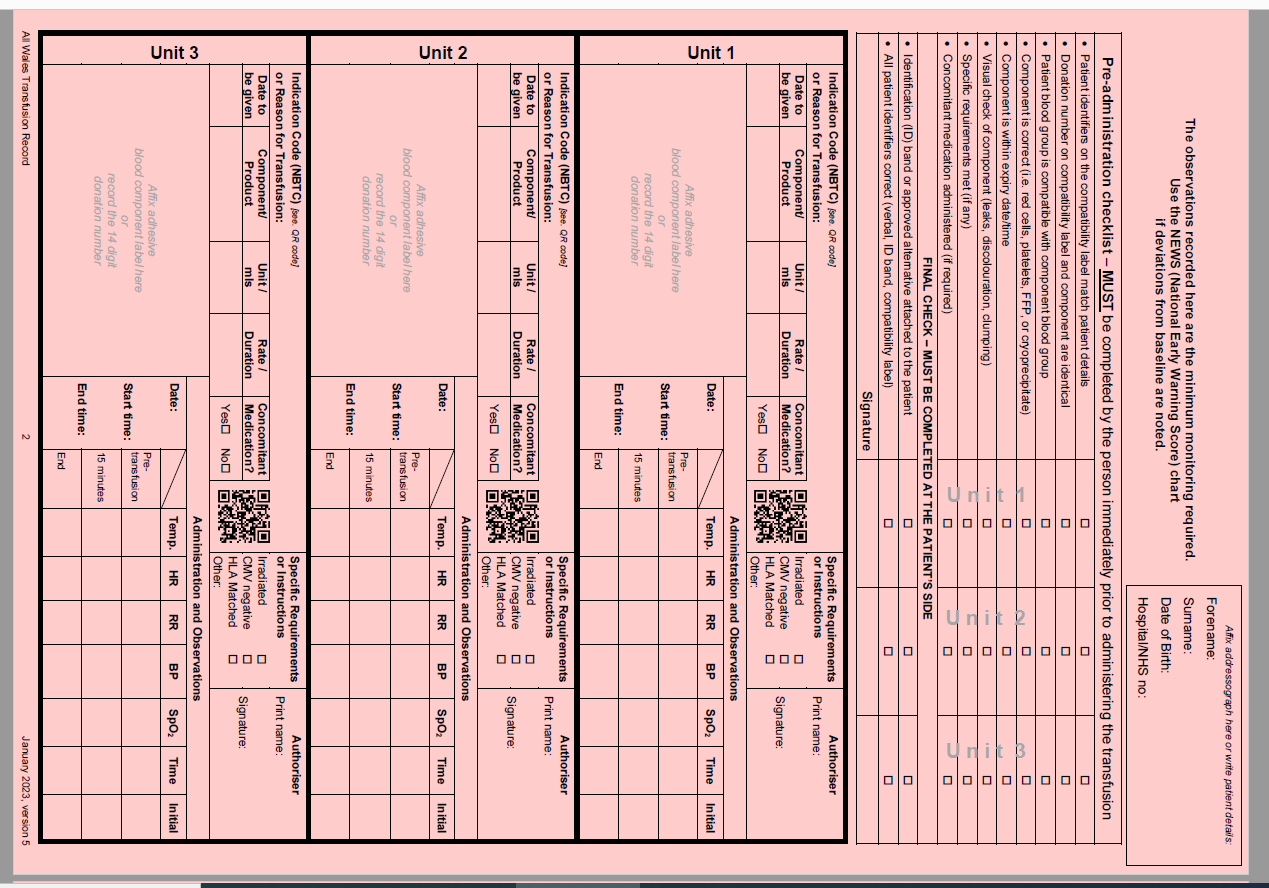 WBS Blood Health Team, 2023